Makrogazdasági kilátásokInflációs jelentés – 2016. június
Virág Barnabás, ügyvezető igazgató
Magyar Nemzeti Bank
2016. június 23.
Előrejelzésünk fő üzenetei
Az év eleji átmeneti megtorpanást követően a gazdasági növekedés ismét élénkül. Idén 2,8, jövőre 3,0 százalékos növekedésre számítunk.
Jelentősen növekvő reálbérek mellett a növekedésben egyre meghatározóbb szerepe lesz a belső fogyasztásnak.
Az inflációs ráta az idei év második felében stabilan pozitív tartományba kerül, de csak 2018 első felére kerül a cél közelébe.
2016-ban a GDP 1,6-1,8 százaléka között alakul a hiány, míg  2017-ben a költségvetés érdemi keresletösztönző hatást generál 2,4 százalékos hiány mellett. 
A makrogazdasági kilátások alapján az alapkamat aktuális szintjének tartós fenntartása összhangban van az inflációs cél középtávú elérésével és a reálgazdaság ennek megfelelő mértékű ösztönzésével.
Magyar Nemzeti Bank
2
Tartalom
Magyar Nemzeti Bank
3
Növekedési kilátások – van még erő a magyar gazdaságban
Magyar Nemzeti Bank
4
Az év eleji lassulásban erős egyedi hatások játszottak szerepet
A növekedést befolyásoló tényezők 2016. első negyedévében (százalékpont)
A HuCoin-mutató alakulása
Magyar Nemzeti Bank
5
Forrás: KSH, MNB-számítás
Rövid távú indikátorok újbóli élénkülést jeleznek a második negyedévben
GDP-növekedési várakozásunk a második negyedévre
Áprilisi adatok alapján
Havi alapú termelési indikátor alakulása
Magyar Nemzeti Bank
6
Forrás: KSH, MNB-számítás
A tavalyi erős lehívást követően érdemben alacsonyabb uniós forráskifizetésre számítunk
Az uniós forráskifizetés éves mértéke
Megjegyzés: *MNB-előrejelzés
Magyar Nemzeti Bank
7
Forrás: MÁK, MNB-előrejelzés
Élénkülő bérkiáramlás a nemzetgazdaságban
Időszak átlaga
Nemzetgazdasági és versenyszféra bruttó átlagkereset (BÁK)
Magyar Nemzeti Bank
8
Forrás: KSH, MNB-előrejelzés
[Speaker Notes: Nettó bérek:

Év | Versenyszféra | Nemzetgazdaság
2012:   4,4 	         1,7 
2013:   4,4 	         4,2 
2014:   5,2 	         3,4 
2015:   3,9 	         4,3 
2016:   6,7 	         7,4 
2017:   5,8 	         6,1]
A lakossági fogyasztás egyre dominánsabb tényezővé válik
Reáljövedelem és munkapiaci feltételek tartós javulása
A reáljövedelmek stabilan 3-4 százalékos emelkedése mellett a munkanélküliségi ráta 5 százalék közelébe csökken 
Elhalasztott fogyasztás realizálódása
Tavalyi fogyasztás szintje 7 százalékkal elmaradt a válság előtti értékétől 
Lakáspiaci program másodkörös hatásai
2016 első negyedévében a tartós fogyasztási cikkek volumene 7,8 százalékkal bővült
Végéhez közeledik az adósságleépítés
A válság óta a háztartások GDP arányos adóssága a közel 40 százalékos csúcsáról 25 százalék alá csökkent
Hitelpiac javulása
A bruttó lakossági új hitelkihelyezés 25-30 százalékkal emelkedik, melyhez a lakás- és a fogyasztási célú hitelek egyaránt hozzájárulnak
Magyar Nemzeti Bank
9
Kiadott lakásépítési engedélyek egyre erőteljesebb bővülése jellemezte az elmúlt időszakot
Az épített lakások, a kiadott építési engedélyek és az ingatlanügyletek beruházásainak alakulása
Magyar Nemzeti Bank
10
Forrás: KSH
A háztartások beruházási és fogyasztási hajlandósága emelkedik
Lakossági jövedelmek felhasználása
Magyar Nemzeti Bank
11
Forrás: KSH, MNB-előrejelzés
Az év második felében az új ciklushoz köthető források emelkedése kulcs tényezővé válik
A tény és a prognosztizált EU-források havi alakulása
Magyar Nemzeti Bank
12
Forrás: MÁK, MNB-előrejelzés
A vállalati hitelezés az év közepétől erőteljesen bővülhet
A vállalati hitelállomány előrejelzése
Megjegyzés: éves változás
Forrás: MNB
Magyar Nemzeti Bank
13
A beruházási ráta – átalakuló szerkezet mellett – stabilan 20 százalék felett alakul
Állami
Privát
Beruházási ráta alakulása
(a GDP százalékában)
Forrás: KSH, MNB
Magyar Nemzeti Bank
14
Exportunk bővülése folytatódik
Az export alakulása
(éves változás, százalék)
Forrás: KSH,MNB
Magyar Nemzeti Bank
15
A gazdasági növekedés fő motorja a lakossági fogyasztás bővülése
Növekedés termelési oldali felbontása
Növekedés felhasználási oldali felbontása
Felhasználási tételek növekedéshez való hozzájárulása
(éves változáshoz való hozzájárulás, százalékpont)
Forrás: KSH, MNB
Magyar Nemzeti Bank
16
GDP előrejelzésünkre ható tényezők
GDP előrejelzés változása a márciusi Inflációs jelentéshez képest
Megjegyzés: az ábrán jelzett számok egy tizedesig kerekített értékek
Forrás: MNB
Magyar Nemzeti Bank
17
Inflációs kilátások – lesz-e és mikor?
Magyar Nemzeti Bank
18
Következő hónapokban stabilan pozitív tartományba kerülhet az infláció
Rövid távú inflációs előrejelzésünk
(megjegyzés: havi lefutás)
Forrás: KSH, MNB-előrjelzés
Magyar Nemzeti Bank
19
Munkaegységre jutó költségek az infláció fokozatos emelkedése irányába hatnak
A versenyszféra fajlagos munkaerőköltség-dekompozíciója
(TME: Teljesmunkaidő-egyenértékes)
Forrás: KSH-adatok alapján MNB-számítás
Magyar Nemzeti Bank
20
Változatlanul visszafogott külső inflációs környezet
Infláció az eurozónában
Magyar Nemzeti Bank
21
Forrás: Eurostat, EB, MNB
Az inflációs várakozások historikusan alacsony szinten tartózkodnak
A hazai lakossági inflációs várakozások alakulása
Forrás: KSH, Európai Bizottság adatai alapján MNB-számítás
Magyar Nemzeti Bank
22
Előrejelzésünk szerint az infláció 2018 első felében kerül a cél közelébe
Inflációs előrejelzésünk
Forrás: KSH, MNB
Magyar Nemzeti Bank
23
Költségvetés és egyensúlyi pozíció
Magyar Nemzeti Bank
24
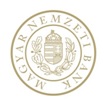 A költségvetés egyenlege az első öt hónapban rendkívül kedvező volt
A központi államháztartás halmozott pénzforgalmi egyenlege
Forrás: Kincstár
25
A fiskális hatások idén közel semlegesek, míg 2017-ben keresletösztönzők
Az ESA-egyenleg alakulása
Forrás: Eurostat, MNB
Magyar Nemzeti Bank
26
A 2017-es fiskális élénkítés elsősorban a beruházások és a bérek növekedését okozza
Az ESA-hiány változása a márciusi előrejelzésünkhöz képest
Magyar Nemzeti Bank
27
Forrás: Eurostat, MNB
Előrejelzésünkben magas marad a finanszírozási képesség, a külső adósság tovább csökken
A külső finanszírozási képesség alakulása a GDP százalékában
Megjegyzés: *A viszonzatlan folyó átutalások és a tőkemérleg egyenlegének összege
Forrás: MNB
Magyar Nemzeti Bank
28
A GDP-arányos államadósság előretekintve tovább csökken
Az adósságpálya várható alakulása
Megjegyzés: előretekintve változatlan, 2015. év végi árfolyamon számolva
Forrás: MNB
Magyar Nemzeti Bank
29
Alternatív forgatókönyvek
Magyar Nemzeti Bank
30
Alternatív forgatókönyvek hatása az inflációra és a GDP-növekedésre
Monetáris Tanács által kiemelten fontosnak tartott pályák
Alappályában feltételezettnél szigorúbb monetáris kondíciók irányába mutató
Alappályában feltételezettnél lazább monetáris kondíciók irányába mutató
Megjegyzés: Az egyes értékek az alternatív forgatókönyv- és az alappálya közötti különbség az előrejelzési horizont átlagában; A piros színnel jelzett pálya az alappályánál szigorúbb, a zöld színnel jelzett pályák lazább monetáris politikai kondíciókkal konzisztensek
Forrás: MNB
Magyar Nemzeti Bank
31
Alternatív forgatókönyvek hatása az inflációra és a GDP-növekedésre
Forrás: MNB
Magyar Nemzeti Bank
32
Előrejelzésünk fő üzenetei
Magyar Nemzeti Bank
33
Előrejelzésünk fő üzenetei
Az év eleji átmeneti megtorpanást követően a gazdasági növekedés ismét élénkül. Idén 2,8, jövőre 3,0 százalékos növekedésre számítunk.
Jelentősen növekvő reálbérek mellett a növekedésben egyre meghatározóbb szerepe lesz a belső fogyasztásnak.
Az inflációs ráta az idei év második felében stabilan pozitív tartományba kerül, de csak 2018 első felére kerül a cél közelébe.
2016-ban a GDP 1,6-1,8 százaléka között alakul a hiány, míg  2017-ben a költségvetés érdemi keresletösztönző hatást generál 2,4 százalékos hiány mellett. 
A makrogazdasági kilátások alapján az alapkamat aktuális szintjének tartós fenntartása összhangban van az inflációs cél középtávú elérésével és a reálgazdaság ennek megfelelő mértékű ösztönzésével.
Magyar Nemzeti Bank
34
Aktuális és korábbi előrejelzéseink éves számai
Forrás: MNB
Magyar Nemzeti Bank
35
Köszönöm a figyelmet!